PROBLEM
DESCRIPTION
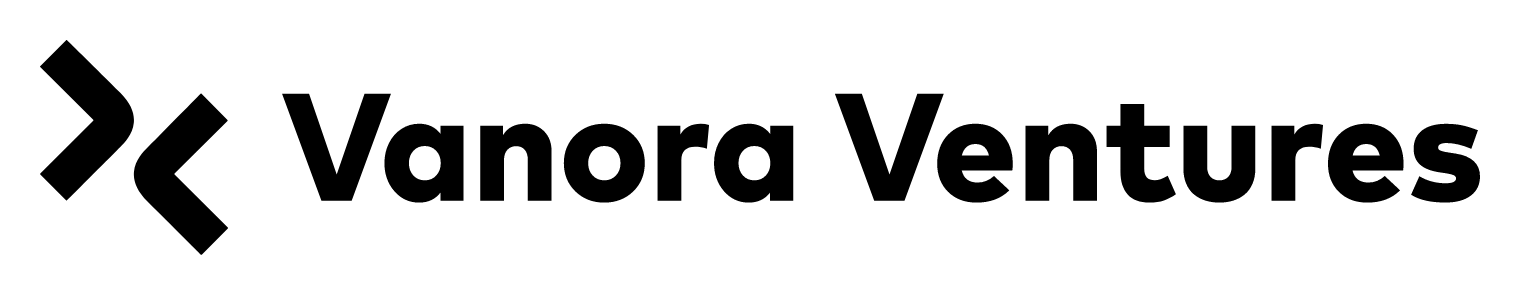 ICON
ICON
ICON
ICON
KEYWORD
KEYWORD
KEYWORD
KEYWORD
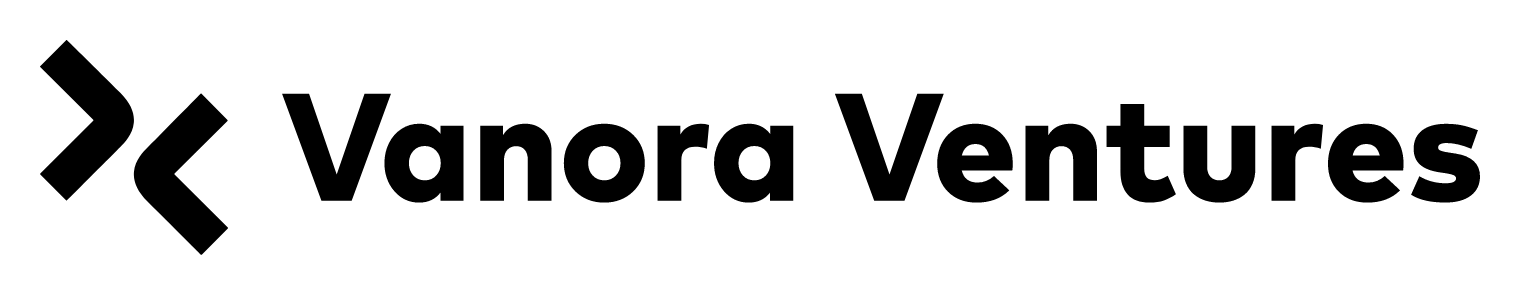 WHAT IS ............? / SOLUTION
SAMPLE VISUAL
TITLE
BRIEF DESCRIPTION
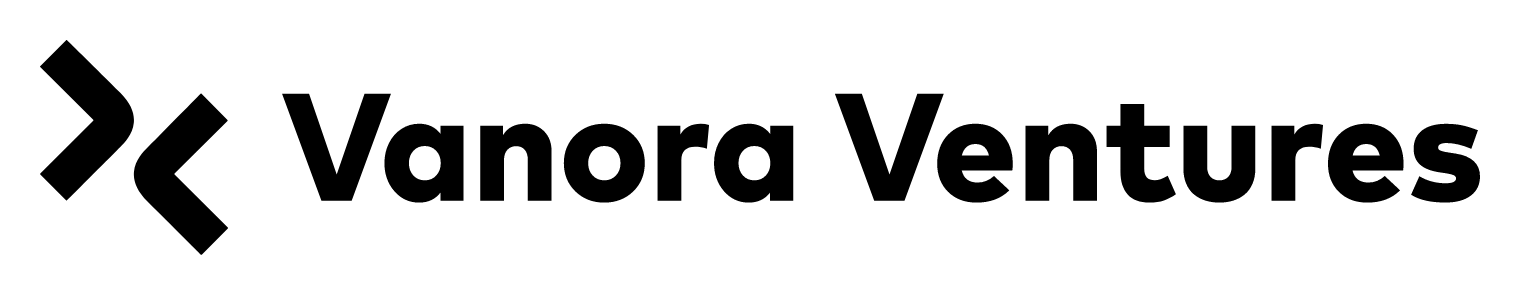 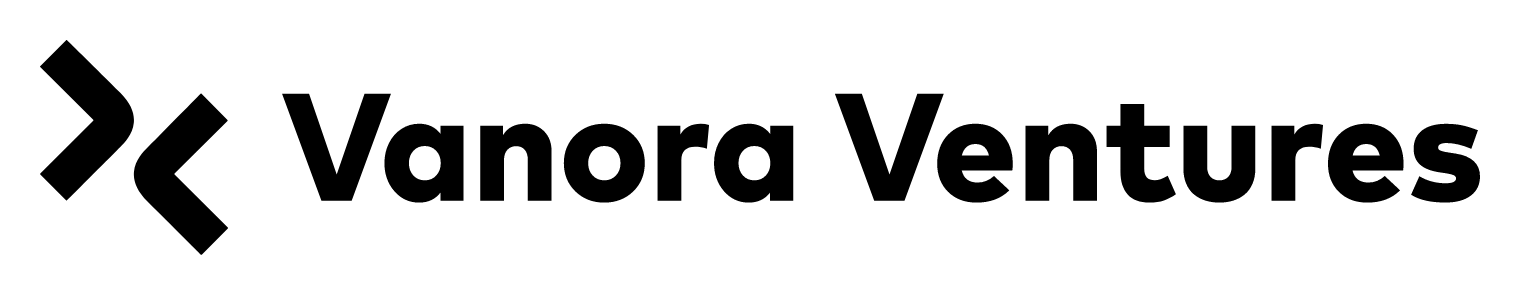 PRODUCT / FEATURES
ICON
ICON
ICON
ICON
ICON
ICON
EXPLANATION
EXPLANATION
EXPLANATION
EXPLANATION
EXPLANATION
EXPLANATION
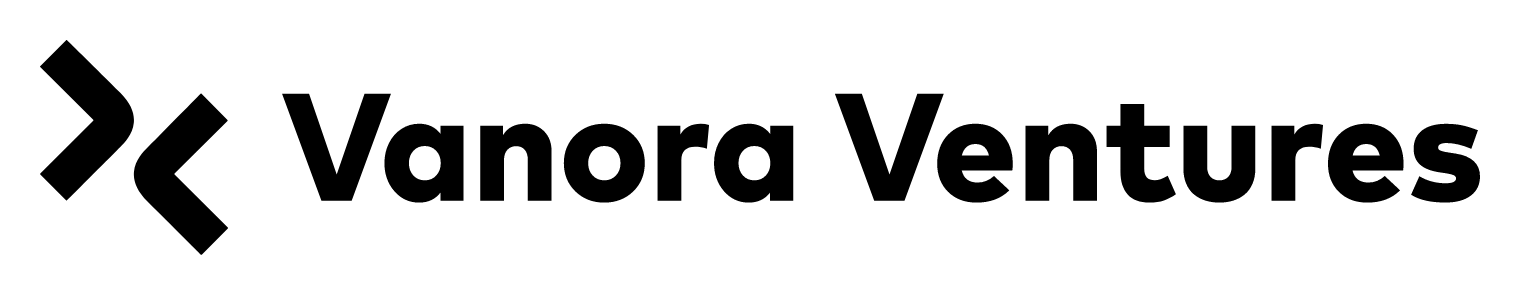 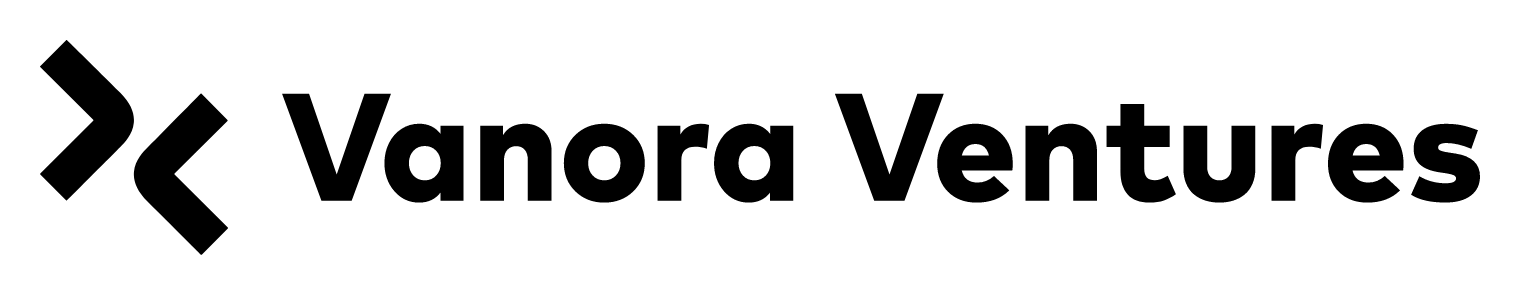 REVENUE MODEL
EXPLANATION
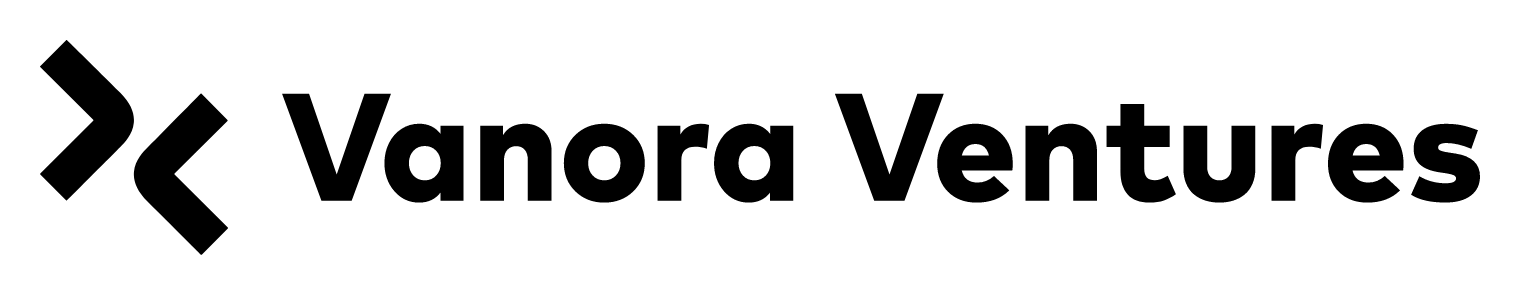 ICON
ICON
ICON
EXPLANATION
EXPLANATION
EXPLANATION
PRICING
PRICING
PRICING
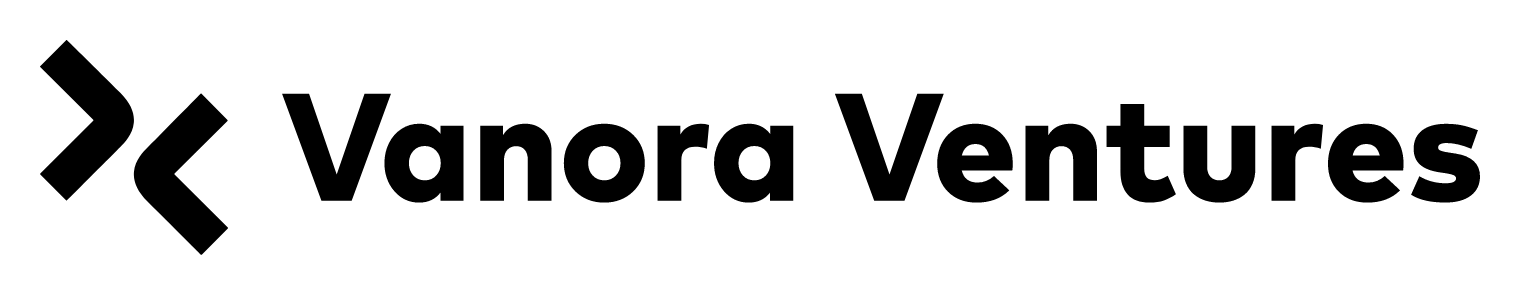 MARKET SIZE
GRAPHIC
EXPLANATION
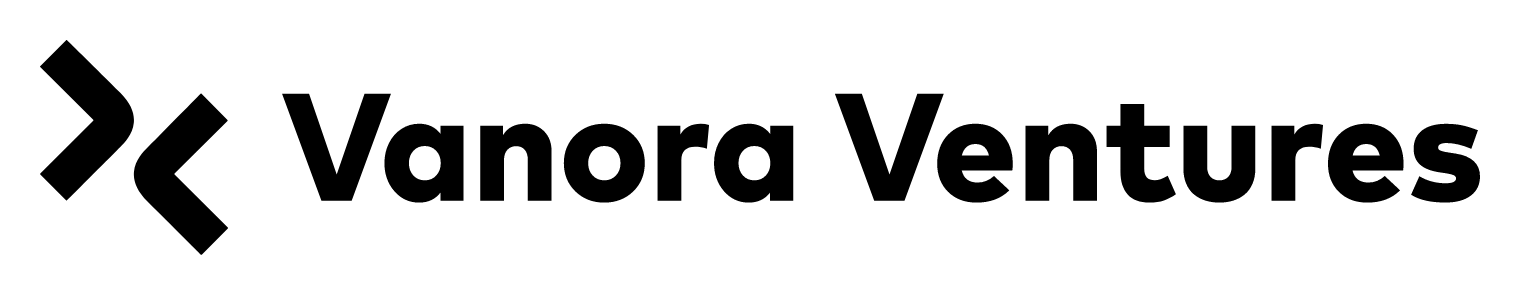 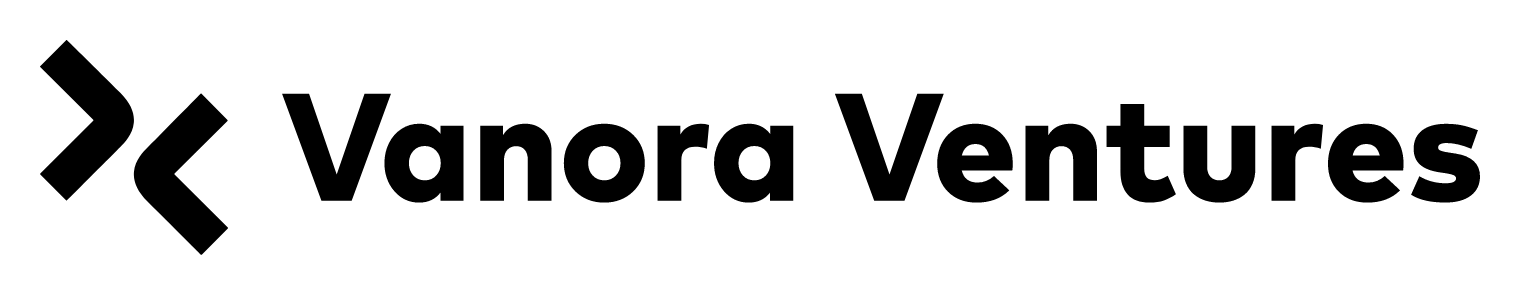 COMPETITOR ANALYSIS
STARTUP NAME
COMPETITOR
COMPETITOR
COMPETITOR
COMPETITOR
COMPETITOR
+
-
FEATURES
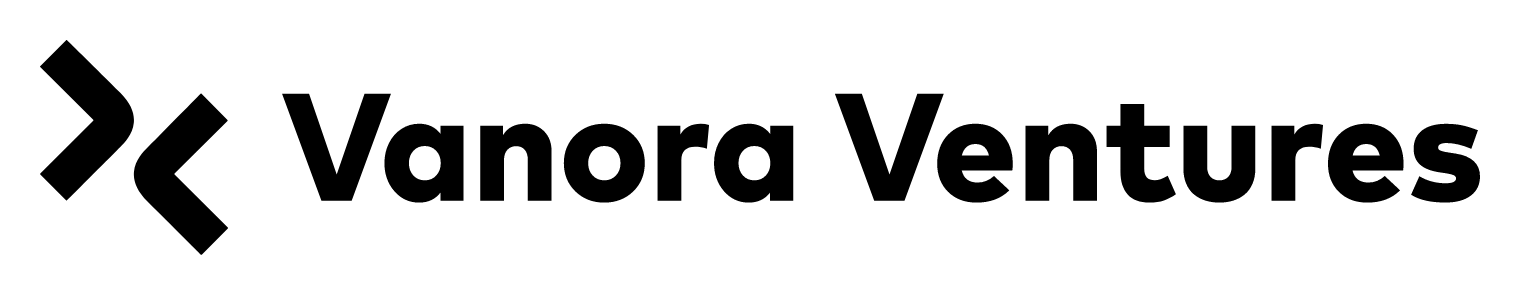 -
FEATURES
+
FEATURES
FEATURES
FEATURES
FEATURES
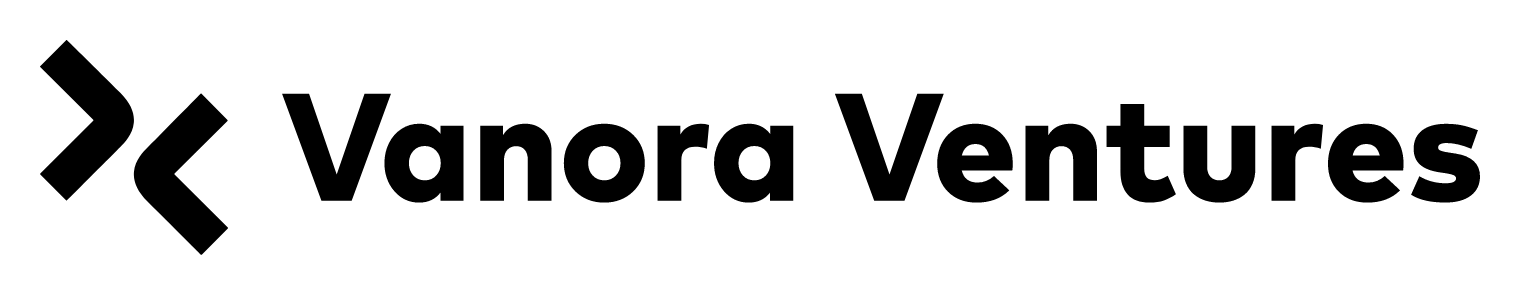 ROADMAP
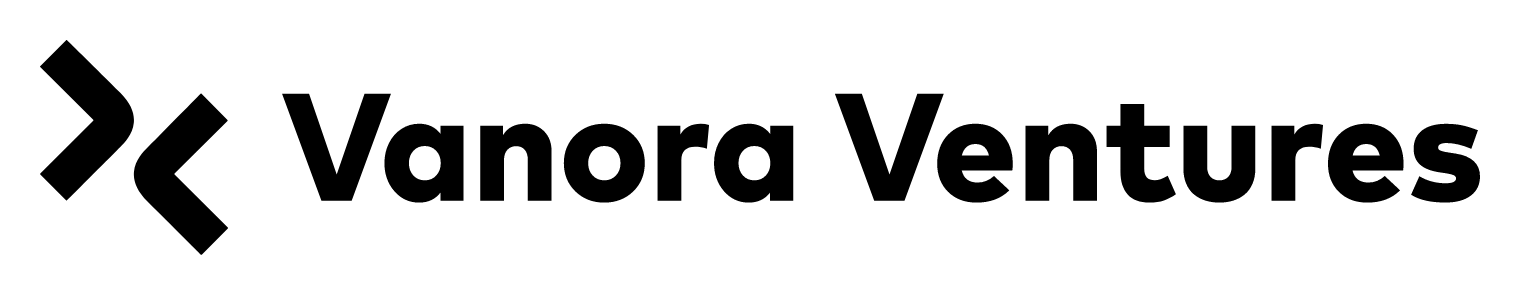 EXPLANATION
EXPLANATION
EXPLANATION
EXPLANATION
EXPLANATION
EXPLANATION
EXPLANATION
EXPLANATION
EXPLANATION
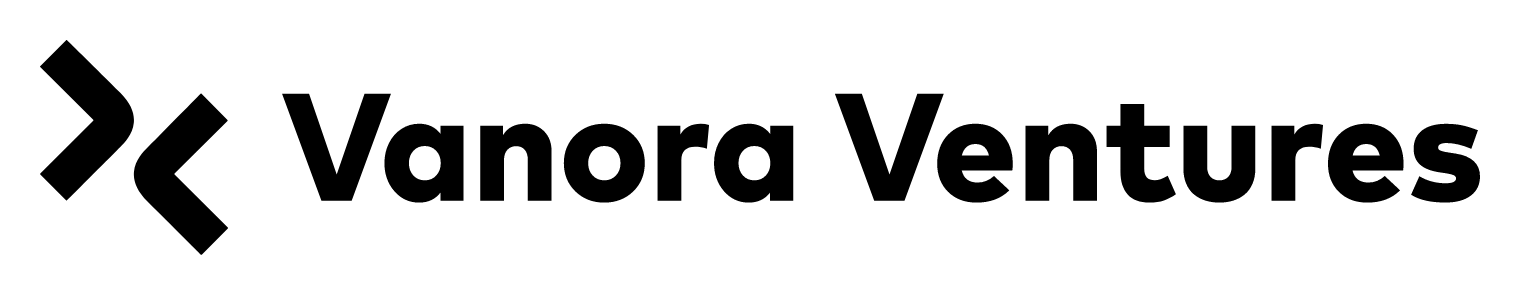 TEAM
PHOTO
PHOTO
PHOTO
PHOTO
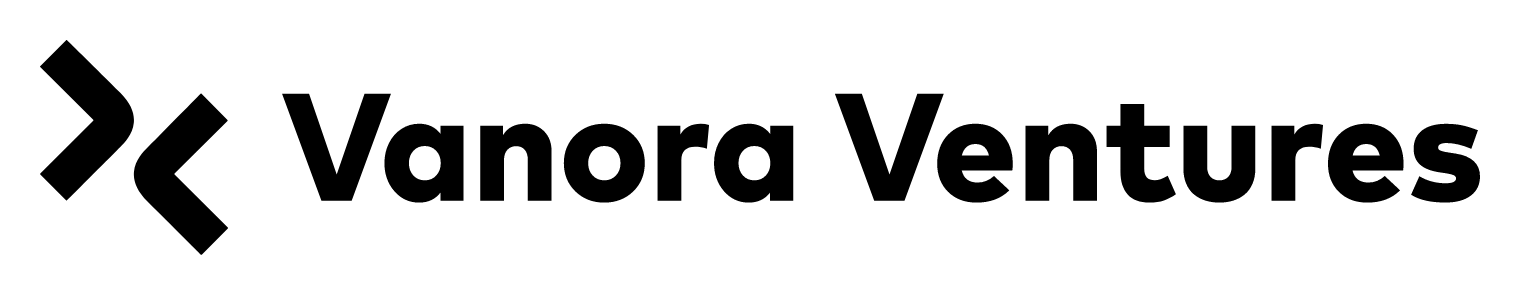 TITLE
TITLE
TITLE
TITLE
EXPLANATION
EXPLANATION
EXPLANATION
EXPLANATION
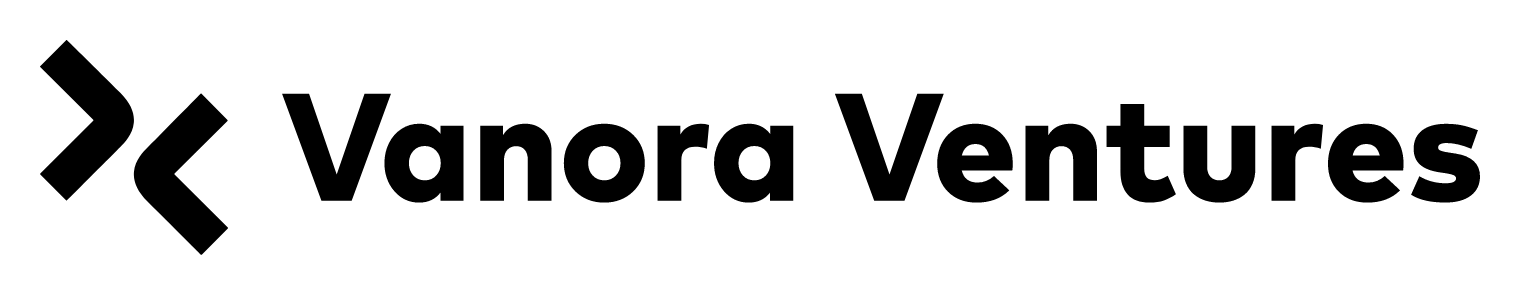 INVESTMENT NEED
$.. M
VALUATION
$.. M
INVESTMENT NEED
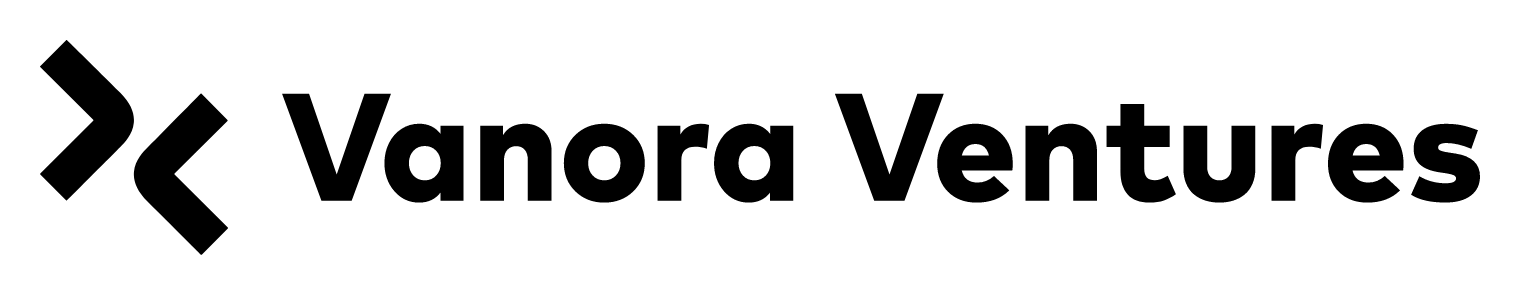 .. %
SHARE
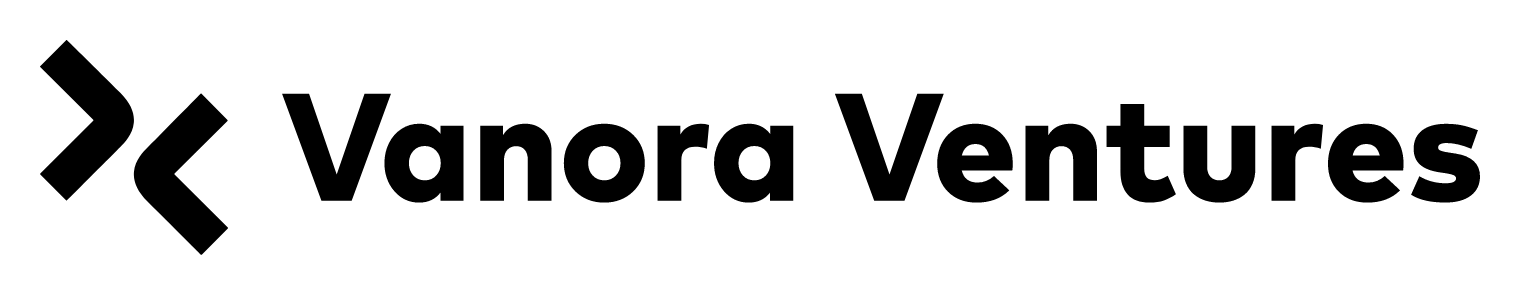